DEPARTMENT OF TRANSPORT 

AMENDMENT OF REGULATION 116 OF THE NATIONAL ROAD TRAFFIC REGULATIONS, 2000

SELECT COMMITTEE  

NOVEMBER 2021
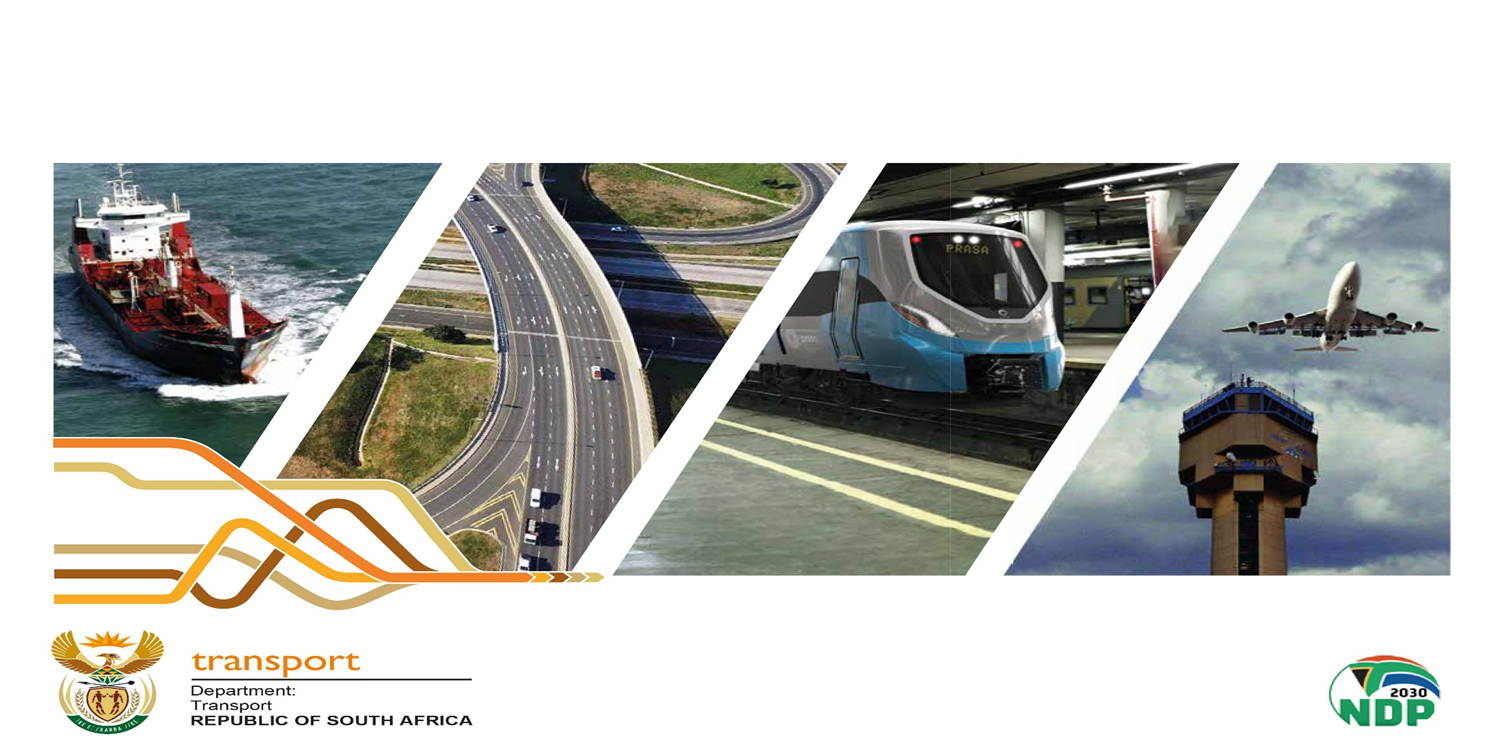 1
INTRODUCTION
The National Road Traffic Act, 1996 (Act No.93 of 1996) is the principal Act providing for and dealing with all road traffic related matters in the Republic of South Africa.

The legislation provides for amongst others processes regarding motor vehicle driving licenses, motor vehicle registration and licensing, Manufacturers, Importers and Builders of motor vehicles.

It further provides for the acceptance of driving licences issued in a foreign.
2
BACKGROUND
Disgruntled South African truck drivers embarked on an industrial action due to allegations that the Freight industry was employing more foreign truck drivers than South Africans. 

For the past two years, allegations have surfaced that some members within the Road Freight Industry have been exploiting the immigration laws to employ foreign truck drivers who accept lower than the minimum wage prescribed by the Department of Employment and Labour.

This resulted in a high level of violence being levelled against foreign truck drivers, the action of which also affected South African truck drivers.

This matter was escalated to the Ministry of Transport during January 2019. As part of the handover report to then Minister of Employment and Labour, Minister of Transport proposed that whenever inspections are conducted, invitation be extended to truck driver associations as they are best placed to share intel on the alleged errant employers employing foreign nationals and in the process flouting the immigration and labour laws.
3
BACKGROUND (Cont.)
An Inter-Ministerial Technical Committee comprising of the Department of Transport, the SAPS, SSA, Department of Home Affairs and the Department of Employment and Labour was established at National level. 

During numerous meetings held by all Departments forming the Inter-Ministerial Technical Committee, each Department was expected to come up with a solution within its mandated powers and duties to address the problem at hand.

The Department proposed to add restrictions on the authority conveyed by professional driving permits issued in foreign countries.
4
DISCUSSION
Following the illegal blockade of the national roads lives were lost and as alluded to above, the economy of the country was negatively affected. Cases were registered with the SAPS due to these violent acts and remain under investigation with numerous arrests being made in some instances.
An Inter-Ministerial Committee was established to discuss the fundamental causes of instability and chart the way forward to find a lasting solution to this matter. 
Each Department represented at the technical committee was expected to play a role in addressing the violence. The Department through its agencies namely the RTMC and CBRTA gathered information on how countries within the SADC region handle the authority conveyed by professional driving permits issued in South Africa when used to operate trucks in their respective countries.
5
DISCUSSION (Cont.)
It was established that although all SADC countries signed an agreement regarding recognition of driving licences and professional driving permits, South African drivers are not permitted to operate trucks registered in these countries, with a South African issued professional driving permit on their public roads. They are only allowed to operate trucks registered in South Africa with professional driving permits issued in the republic.
Section 32 (3) (a) of the National Road Traffic Act 1996 (Act no. 93 of 1996) “Professional Driver to have a permit
any document issued by a competent authority in any prescribed territory and serving in that territory a purpose similar to that of a professional driving permit shall, subject to the conditions thereof and to such conditions as may be prescribed, be deemed to be a professional driving permit for the purposes of subsection (1)”.
6
DISCUSSION (Cont.)
The proposed insertion of Regulation 116A in the National Road Traffic Regulations, 2000, still recognises a professional driving permit issued by countries within the prescribed territory. 

These professional driving permits shall in line with the proposed amendment be valid only when operating a motor vehicle registered in the country that issued any such professional driving permit. 

The insertion proposes that South African registered trucks be operated by drivers in possession of a South African issued professional driving permit, as empowered by Section 32 (3) (a) of the National Road Traffic Act, 1996 (Act no. 93 of 1996).
As part of measures to address this issue a proposal is m
7
DISCUSSION (Cont.)
PROFESSIONAL DRIVING PERMIT WITHIN THE SADC REGION AS COMPARED TO THE REPUBLIC OF SOUTH AFRICA
8
DISCUSSION (Cont.)
PROFESSIONAL DRIVING PERMIT WITHIN THE SADC REGION AS COMPARED TO THE REPUBLIC OF SOUTH AFRICA
9
PROFESSIONAL DRIVING PERMIT STANDARDS PRESCRIBED IN THE NATIONAL ROAD TRAFFIC ACT, 1996 (ACT NO. 93 OF 1996) OF SOUTH AFRICA AS COMPARED TO OTHER SADC COUNTRIES
10
REGULATION 116- Categories of and authority conveyed by, professional driving permit
Professional driving permits are divided in the following categories: 

Category “G”, which authorises the driving of a motor vehicle as referred to in regulation 115 (1) (a) and (b); 

(b) Category “P”, which authorises the driving of a motor vehicle referred to in regulation 115 (1) (a), (b), (c), (d), (e) and (g); and 

(c) Category “D”, which authorises the driving of a motor vehicle referred to in regulation 115 (1). 

(2) For the purpose of sub regulation (1), the term “driving” shall include the driving of a motor vehicle drawing another motor vehicle the last named of which is a motor vehicle as contemplated in regulation 115 (1). 

(3) The authority provided by a professional driving permit only applies in respect of a vehicle for which the holder holds a valid driving licence.
11
Regulation 117 - Disqualification from obtaining professional driving permit
A professional driving permit shall not be issued by a driving licence testing centre— 
unless the applicant is in possession of a valid driving licence for a motor vehicle in respect of which the permit is applied for; 

(aA) unless, in the case of an application for a category “P” and “D” professional driving permit, the applicant is of the age of 21 years and 25 years, respectively, or over; 

(b) unless a registered medical practitioner or occupational health practitioner has examined the applicant to determine whether or not he or she is disqualified from driving a motor vehicle as contemplated in section 15 (1) ( f ) of the Act, and has certified the applicant to be medically fit on form MC as shown in Schedule 2 not more than 2 months prior to the date of the application;
12
Regulation 117 - Disqualification from obtaining professional driving permit  (c)if the applicant has, within a period of five years prior to the date 	of application, been convicted of or has paid an admission of guilt on— (i) driving a motor vehicle while under the influence of intoxicating liquor or a drug having a narcotic effect; (ii) driving a motor vehicle while the concentration of alcohol in his or her blood or breath exceeded a statutory limitation; (iii) reckless driving; or (iv) in the case of an application for a category “P” and “D” permit, an offence of which violence was an element;
13
Regulation 117 - Disqualification from obtaining professional driving permit
(d) during any period for which a professional driving permit or driving licence held by the applicant has been suspended or if such permit or licence has been cancelled; or


(e) unless, from a date to be determined by the Minister by notice in the Gazette, the applicant for a category “D” permit holds a certificate obtained from an approved training body as contemplated in regulation 280, not more than 6 months prior to the date of application.
14
Pinetown Crash
A driver of an articulated motor vehicle caused a fatal accident in which 24 people died at a busy intersection in Pinetown KZN on 05 September 2013. It was established during investigations that the driver was a Swazi national namely “Sanele Goodness May”, who operated the truck with a falsified eSwatini driving licence and an invalid PrDP. 
It was also established that he was in the country illegally. He pleaded guilty to all the charges and was subsequently convicted and sentenced to an effective 15 years in jail.
Foreign issued PrDPs are accepted at face value without any authentication of any such permit by employers. Some of the trucking companies are abusing this grey area to employ foreign drivers and remunerate them with lower than the minimum wage prescribed by Department of Employment and Labour.
15
DOWNLOADED NEWS PAPER ARTICLE OF THE PINETOWN ACCIDENT
16
DOWNLOADED NEWS PAPER ARTICLE OF THE PINETOWN ACCIDENT
17
DOWNLOADED NEWS PAPER ARTICLE OF THE PINETOWN ACCIDENT
18
THE MAIN OBJECTIVE OF THE AMENDMENT
The amendment seeks to: 
Address the violent industrial action taken by disgruntled South African truck drivers against trucks operated by foreign truck drivers who are employed by the South African freight industry.
Increase the likelihood for the freight industry to employ more South African truck drivers as opposed to the foreign truck drivers who are remunerated less than the minimum wage prescribed by the Department of Employment and Labour. 
(Driving is not a scarce/critical skill in terms of the Government Gazette no. 37716 dated 03 June 2014 as published by the Department of Home Affairs)
19
RECOMMENDATION
It is recommended that the Select Committee: 
Take note of the proposed amendments and endorse same
20
Thank youNgiyathokozaKe a lebohaKe a lebogaSiyabongaNdo livhuwaEnkosiNgiyabongaHikhensileDankie
21